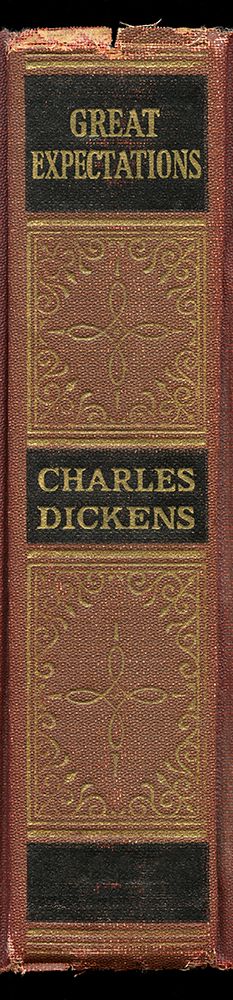 .
.
A study to compare and contrast the expectations of radiotherapy students with those of nursing students at the University of Liverpool.
Background
BSc(Hons) Radiotherapy
3 year pre-registration  vocational programme
Blocks of clinical placement in between academic study
Standard entry criteria BBB at A level
Leads to registration with the Health and Care Professions Council (HCPC)
Clinical role of Band 5 therapeutic radiographer
Bachelor of Nursing (Hons)
3 year pre-registration vocational programme
50% theory 50% clinical placement
Entry criteria: BBB
Leads to registration with the Nursing and Midwifery Council(NMC)
Clinical role of band 5 registered nurse.
Introduction
Attrition rate for radiotherapy programmes has been historically higher than other healthcare programmes for 2010/2011 it was 36.5%. (1)
Nursing programmes historically have had attrition rates as low as 1.6% (2) however in 2014 the attrition rate across the UK was close to 20% (3)
Method
C Gordon DCR(T) MA
C Fletcher RGN MA
A specifically designed questionnaire was distributed to the year one students from both programmes during the first week of semester one, year one, and the first week of semester one, year two. Both questionnaires were scrutinised using the Miles and Huberman (4) approach which has allowed the data to be reduced, displayed and themes identified.
Emergent Themes/Responses
‘I expect that they[Clinical staff] will help us with understanding the machines and reassuring us. I expect that they will help us with how to act with certain patients for example if there scared’
“Dealing with patients who are dying or have died”
Conclusion
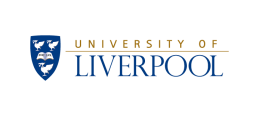 Expectations for students on both programmes were very similar, although initially very high, realistic and achievable.
References:
The College of Radiographers. Analysis of students and recent graduates’ survey 2012.  London: The College of Radiographers,  2012.
Clover, B. Huge fall in nurses dropping out of nursing courses. Nursing Times. 27th September . 2011 
Merrifield, N. Review identifies vital need to find out why student nurses drop out. Nursing Times.  2015
Miles, M. B. and Huberman, M. Qualitative Data analysis: An expanded sourcebook (2nd Ed). London: Sage Publications. 1994
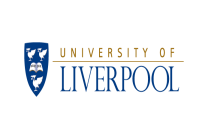 AMEE 2017        Helsinki, Finland from 26th -30th  August 2017